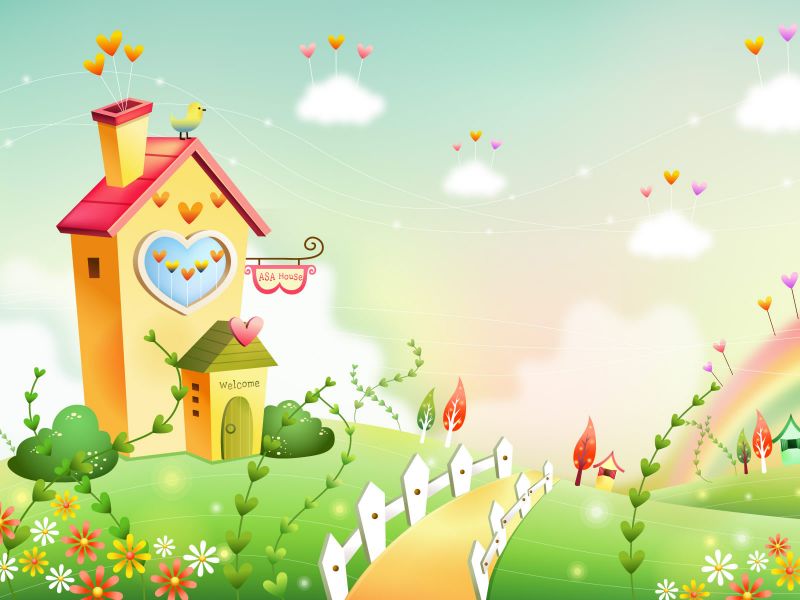 Ho¹t ®éng: kh¸m ph¸ khoa häc§Ò tµi: Mét sè lo¹i qu¶Ng­ưêi d¹y: Vò ThÞ Phư­¬ng Loan
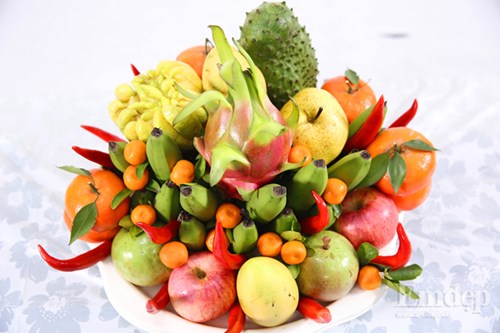 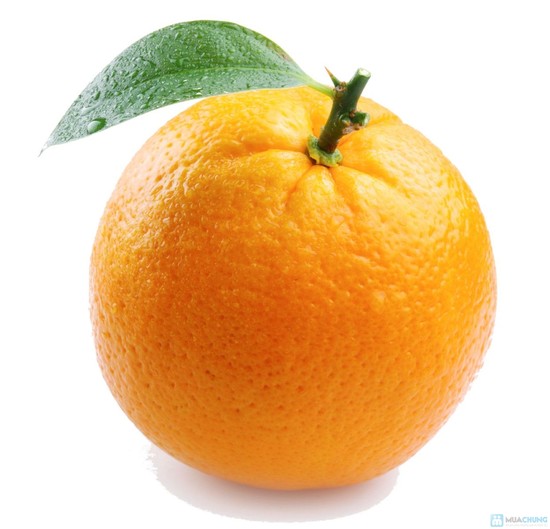 qu¶ cam
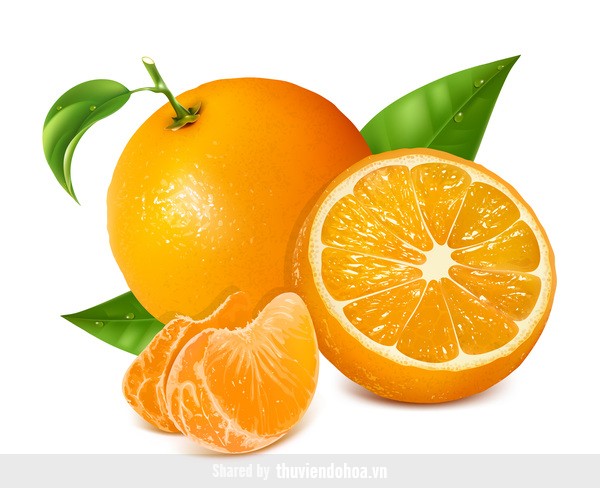 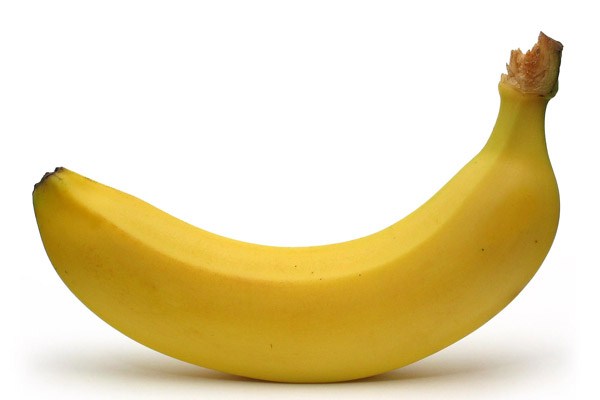 qu¶ chuèi
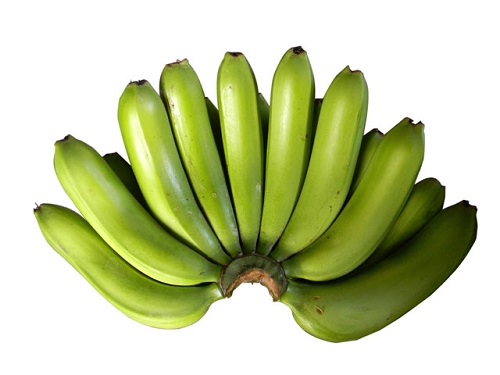 So s¸nh
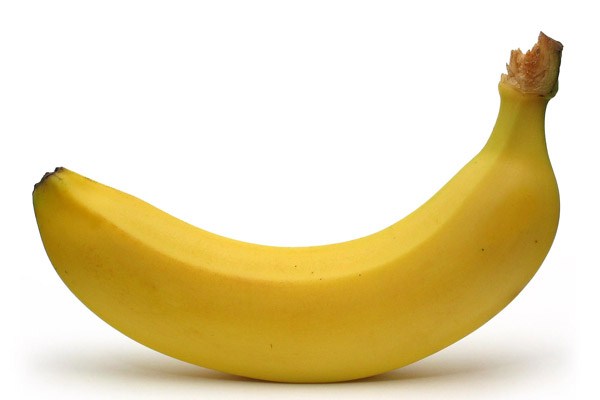 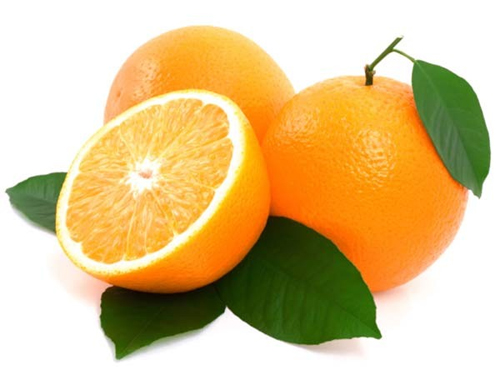 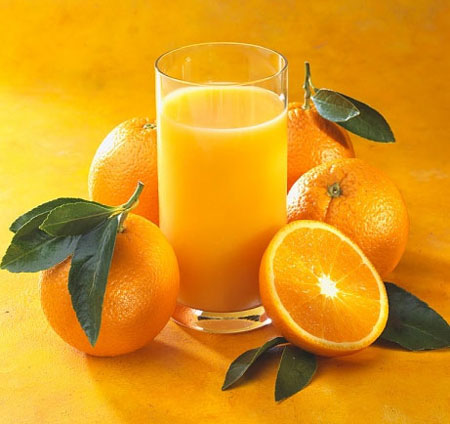 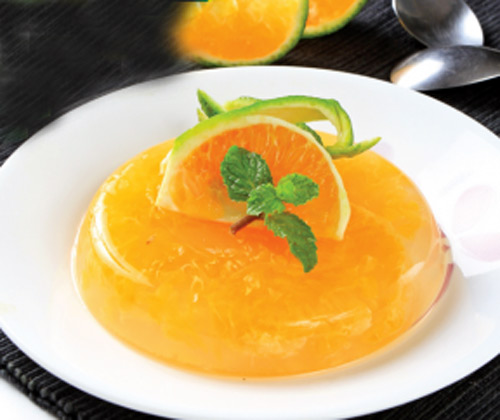 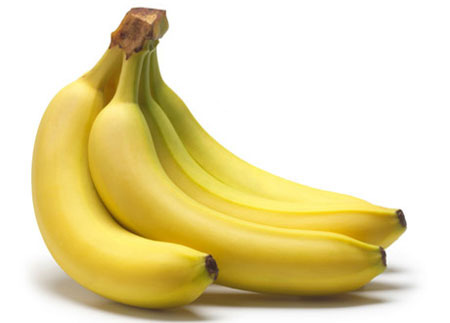 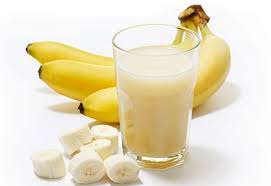 Më réng
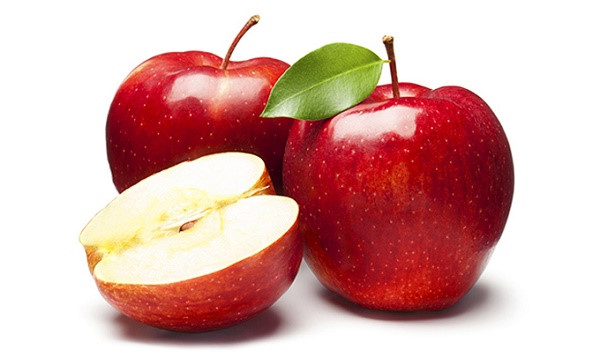 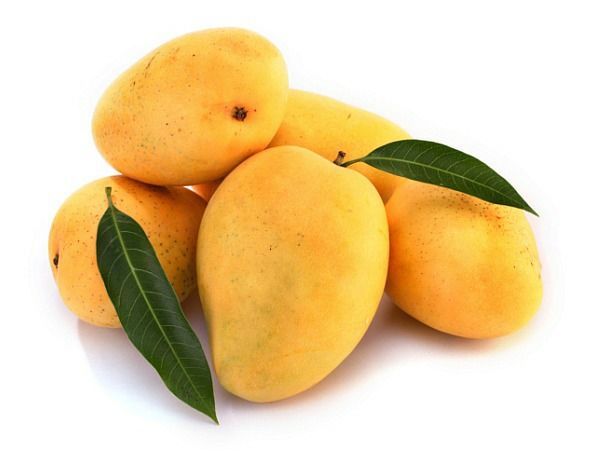 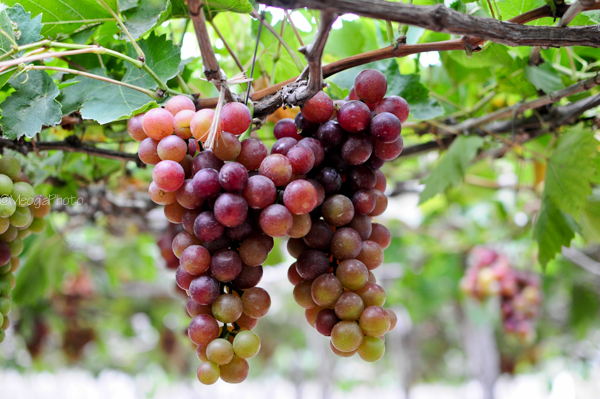 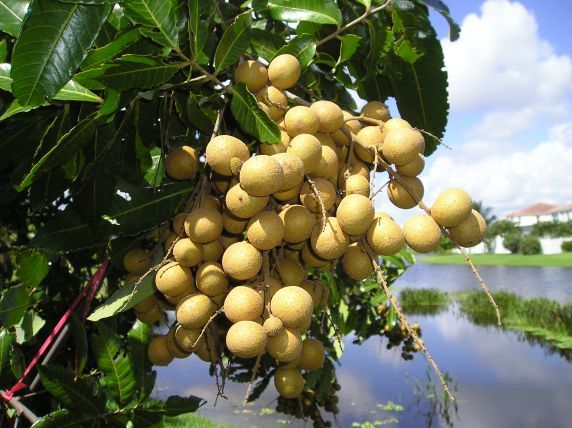 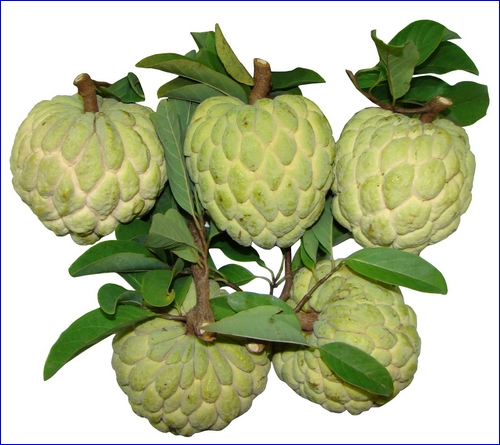 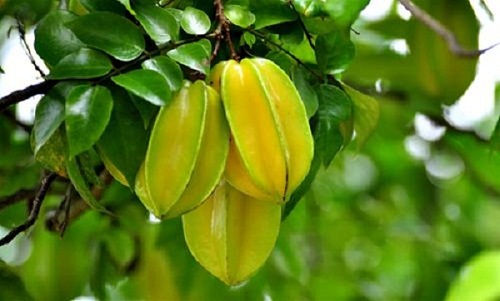 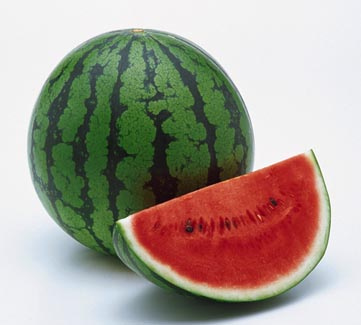